5
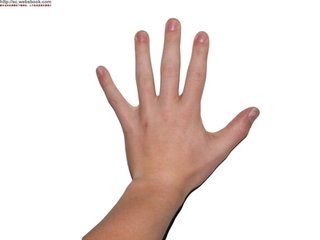 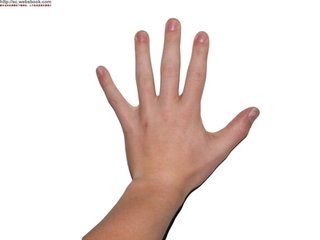 2
2
1
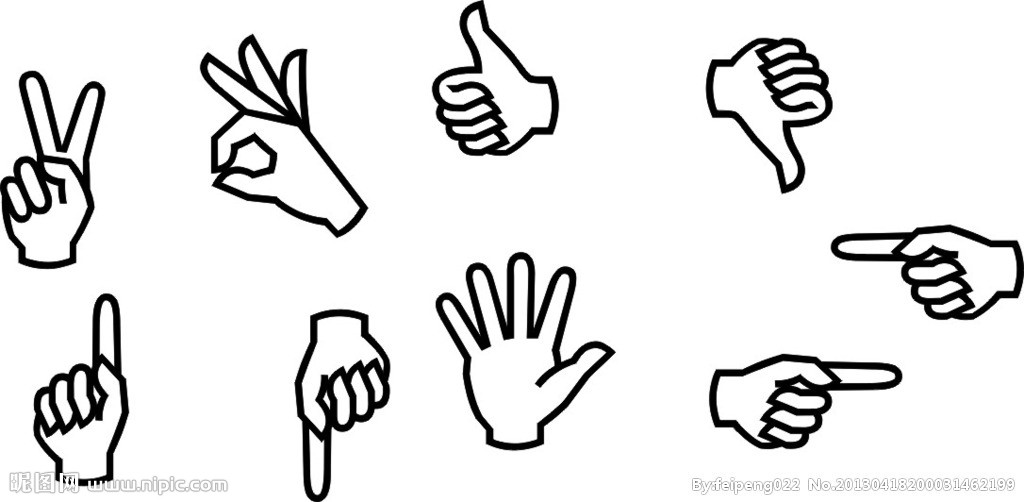 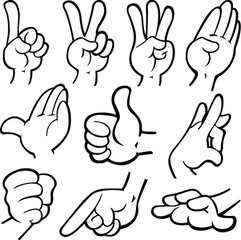 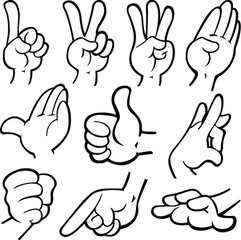 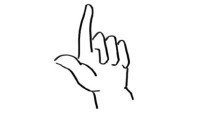 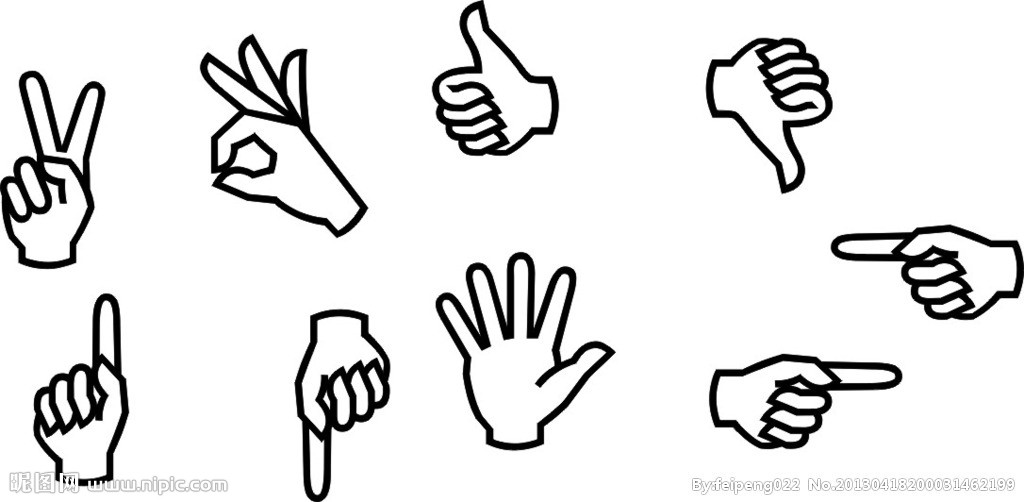 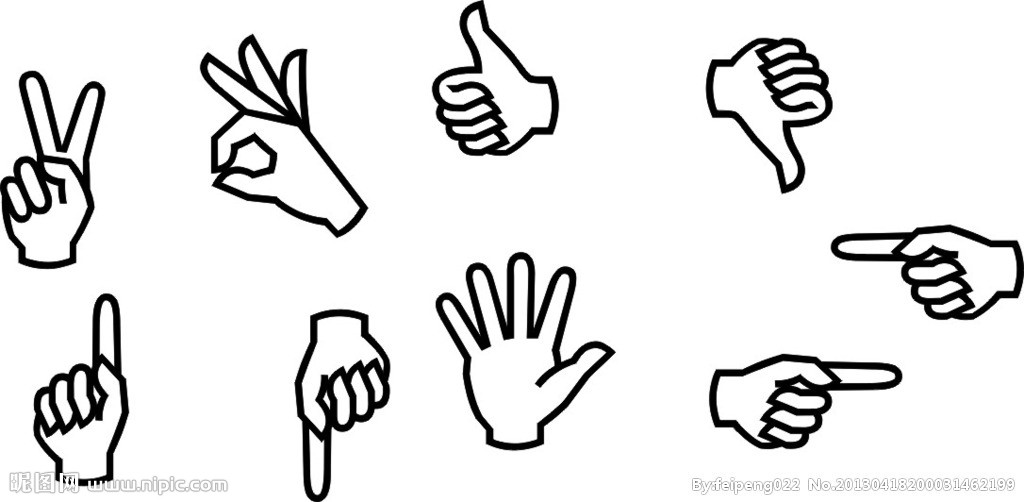 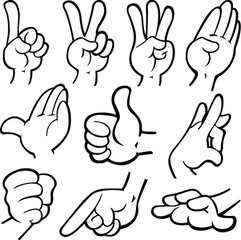 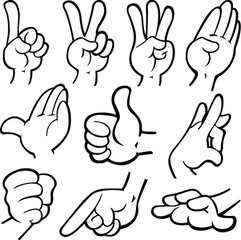 3
5
4
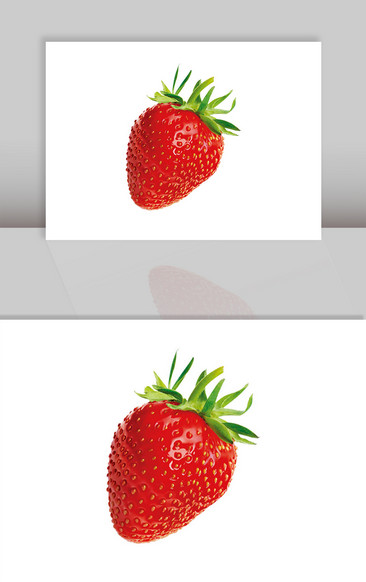 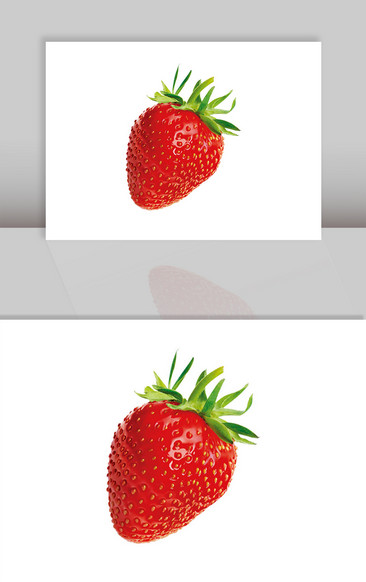 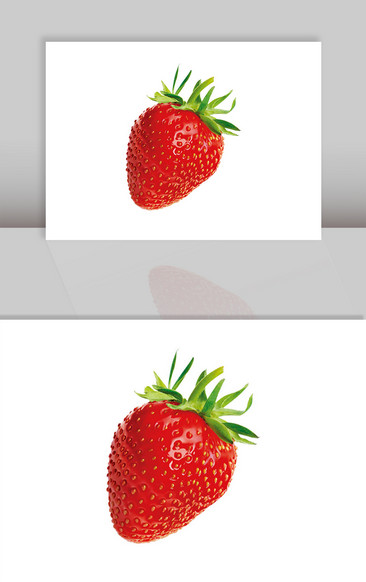 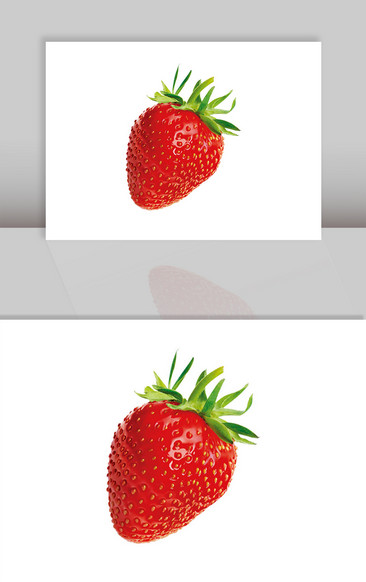 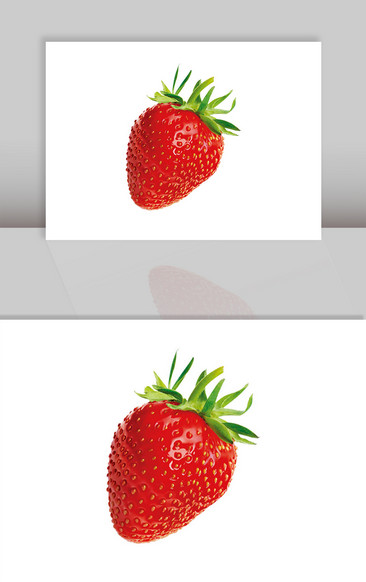 5
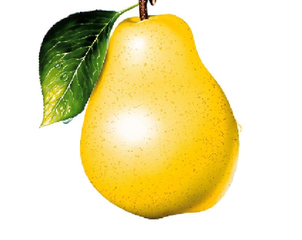 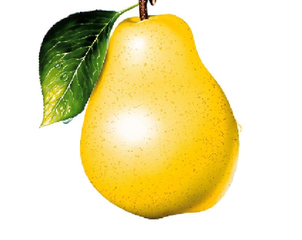 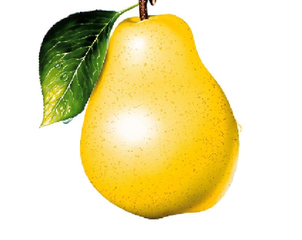 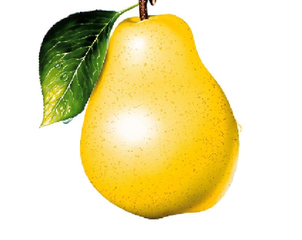 5
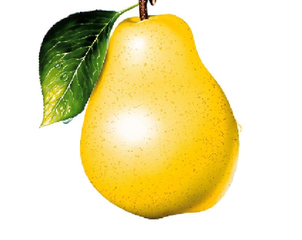 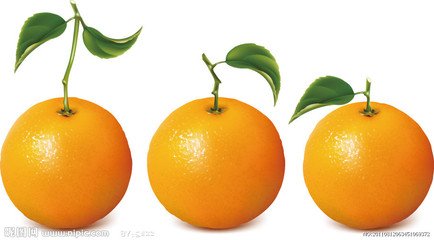 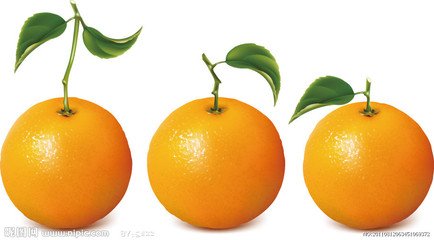 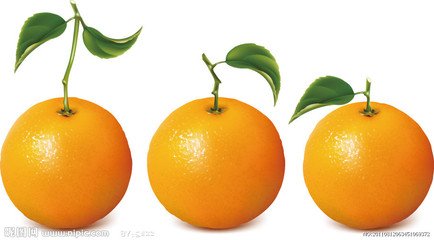 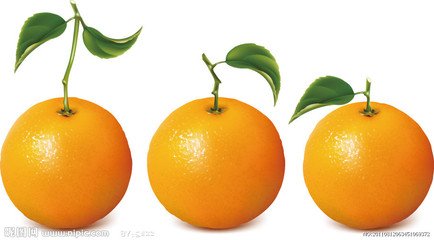 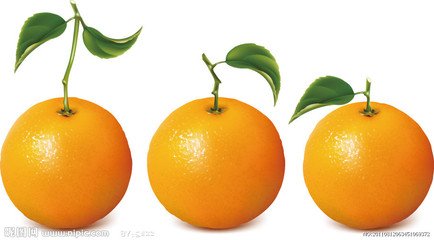 5
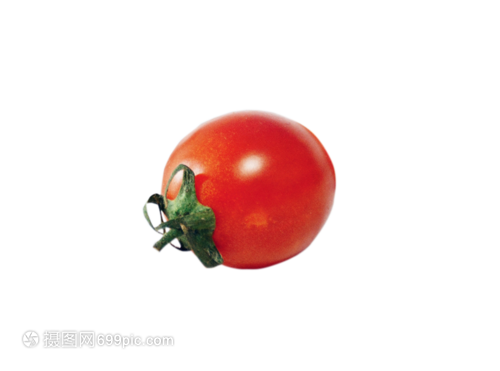 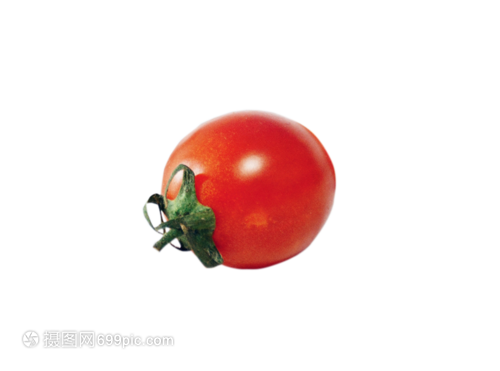 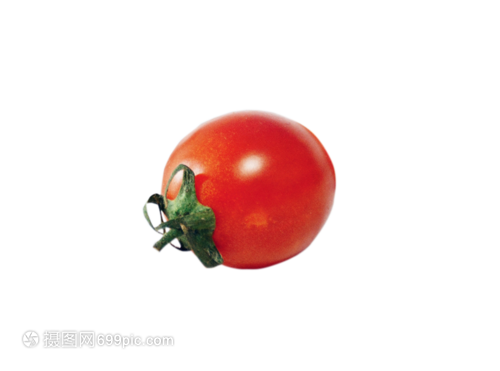 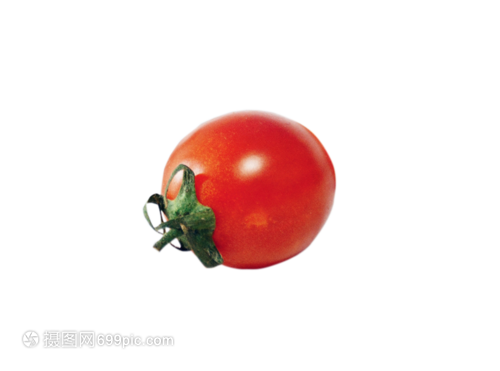 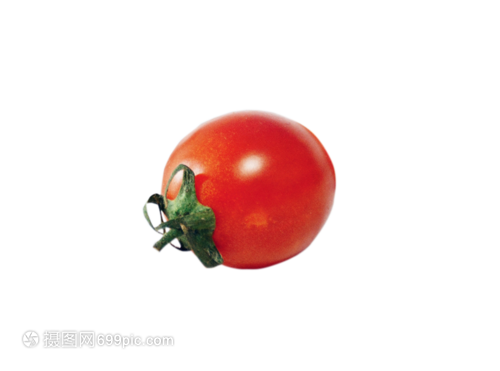 5
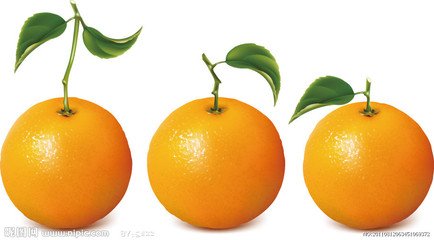 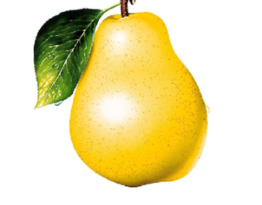 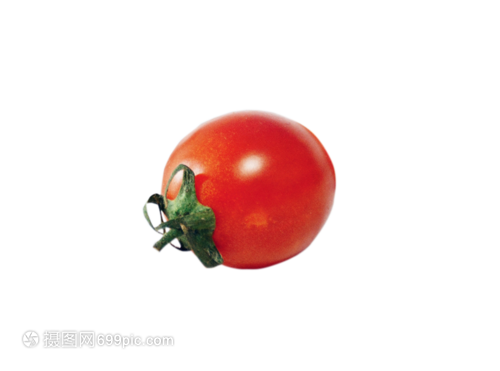 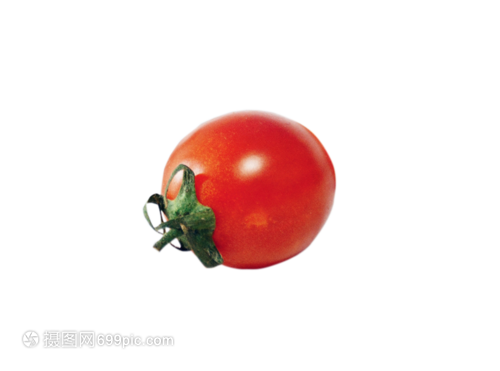 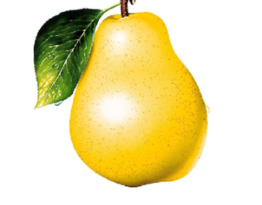 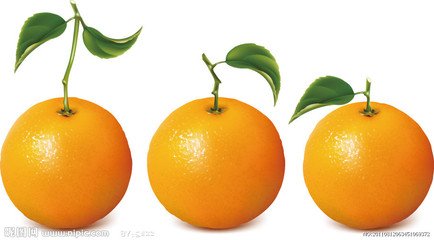 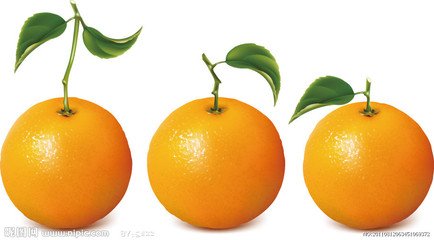 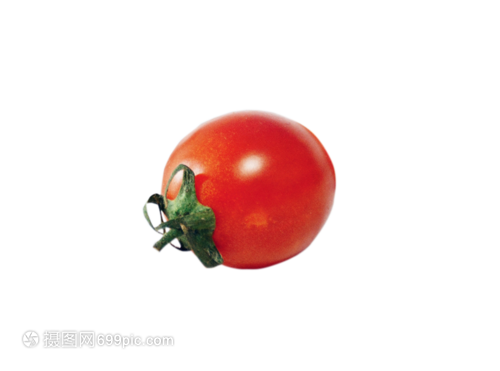 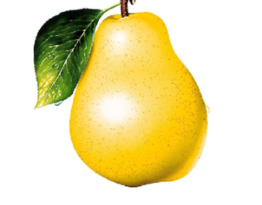 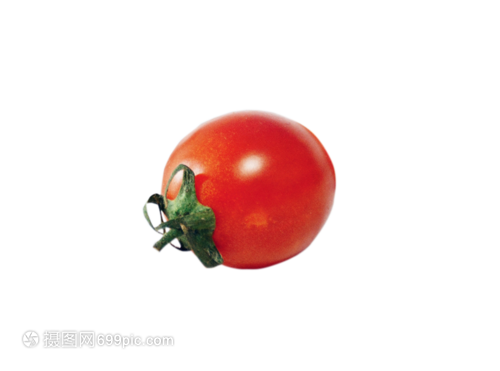 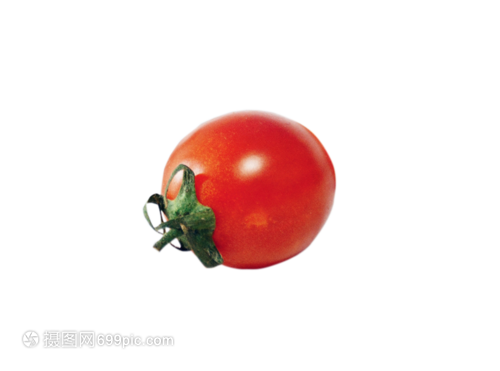 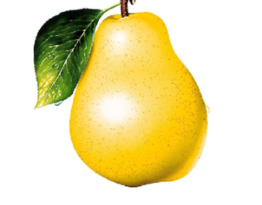 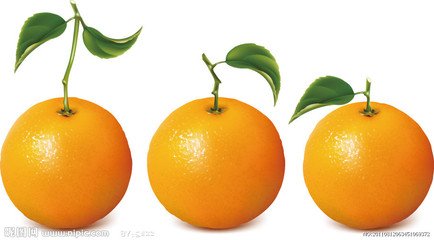 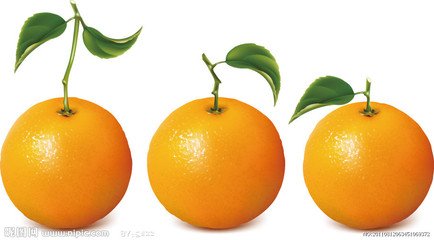 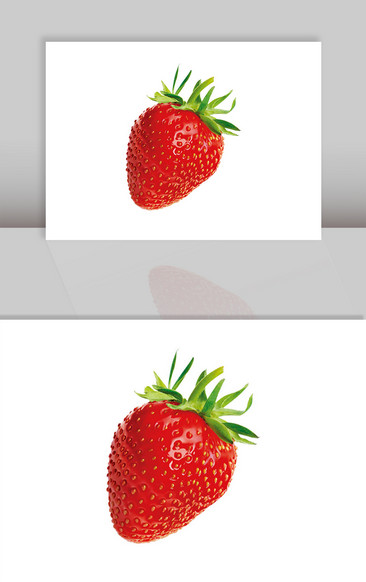 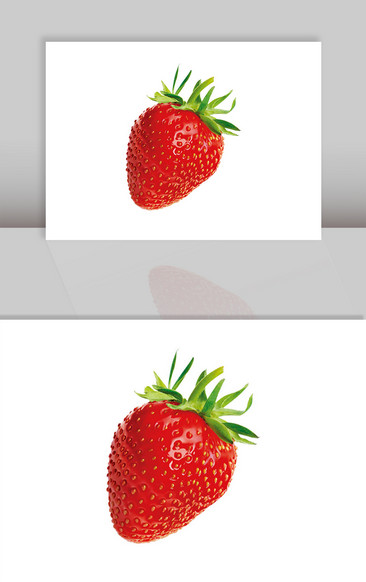 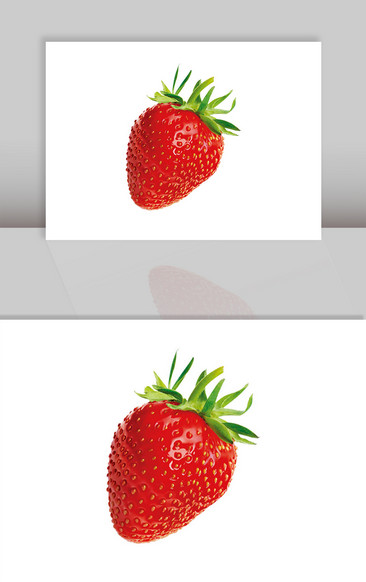 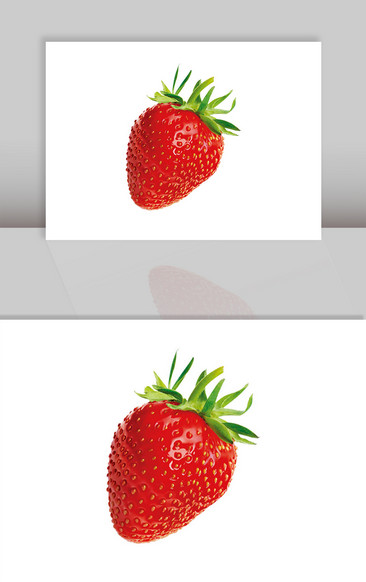 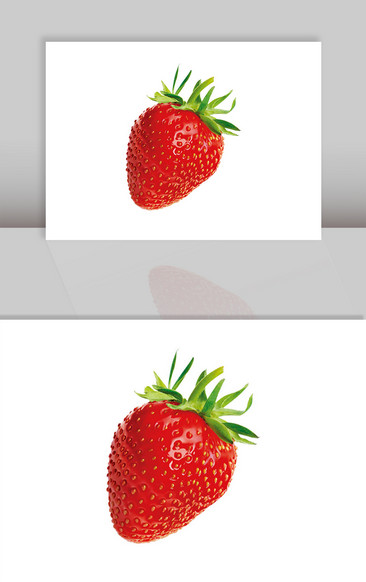 5
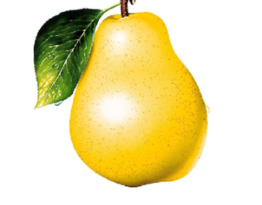 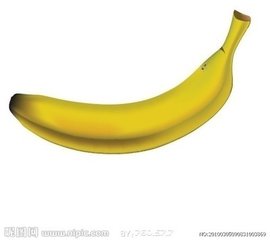 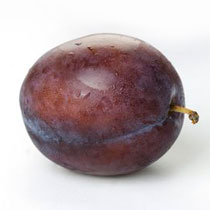 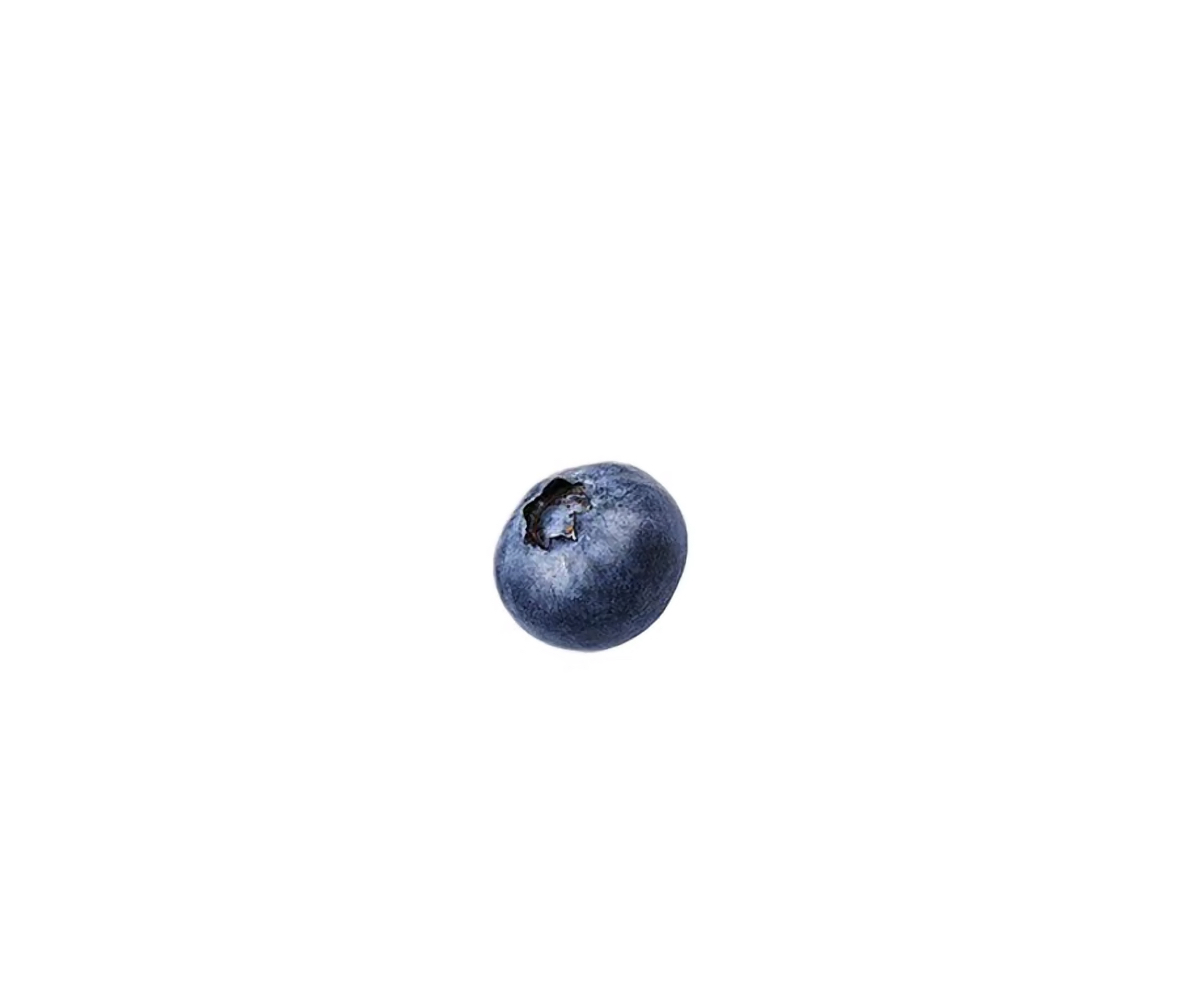 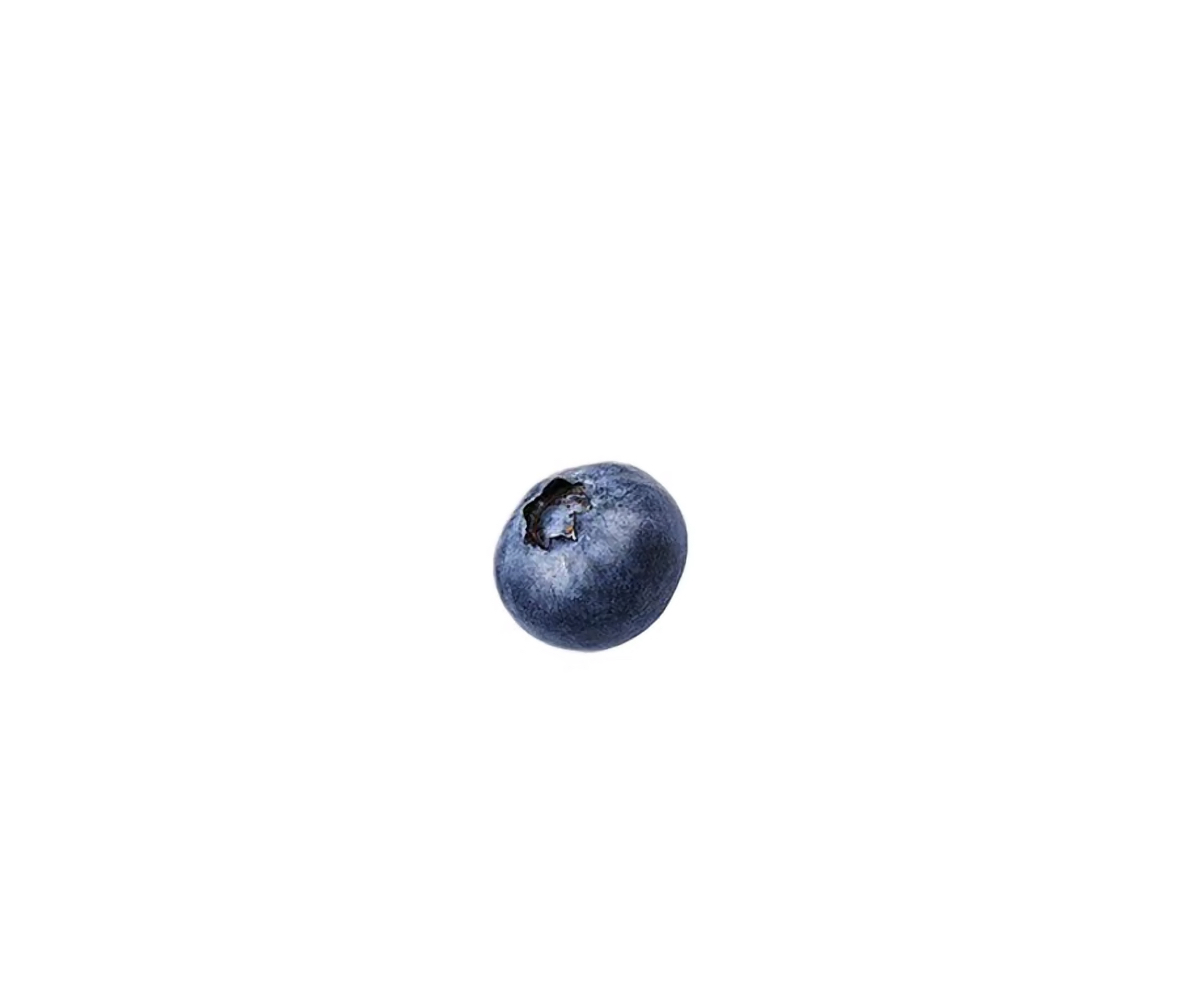 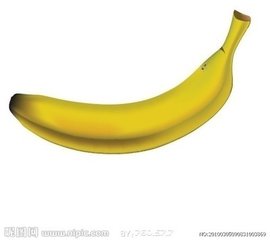 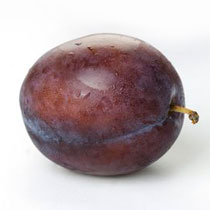 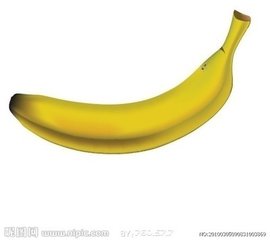 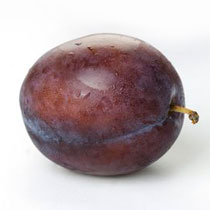 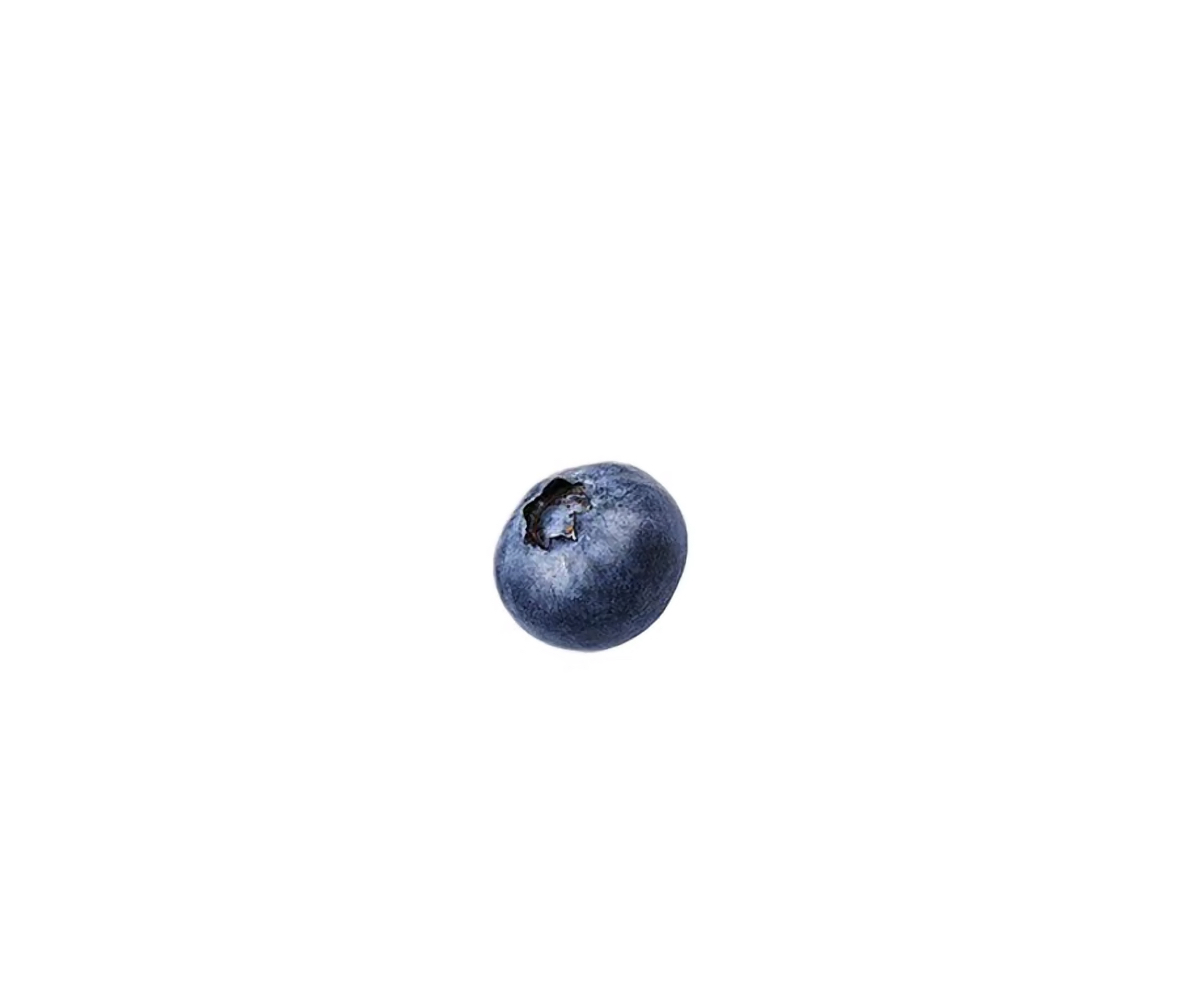 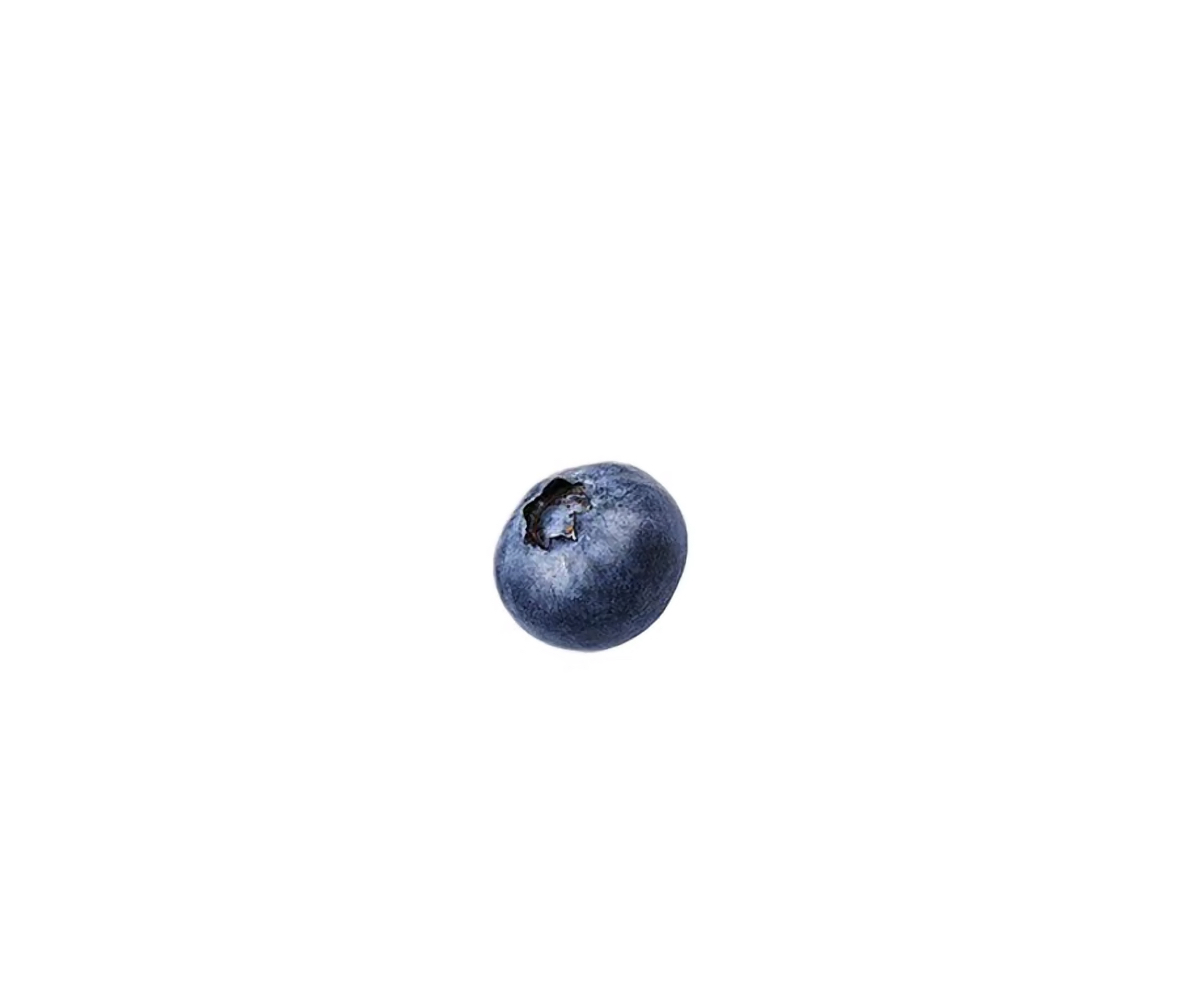 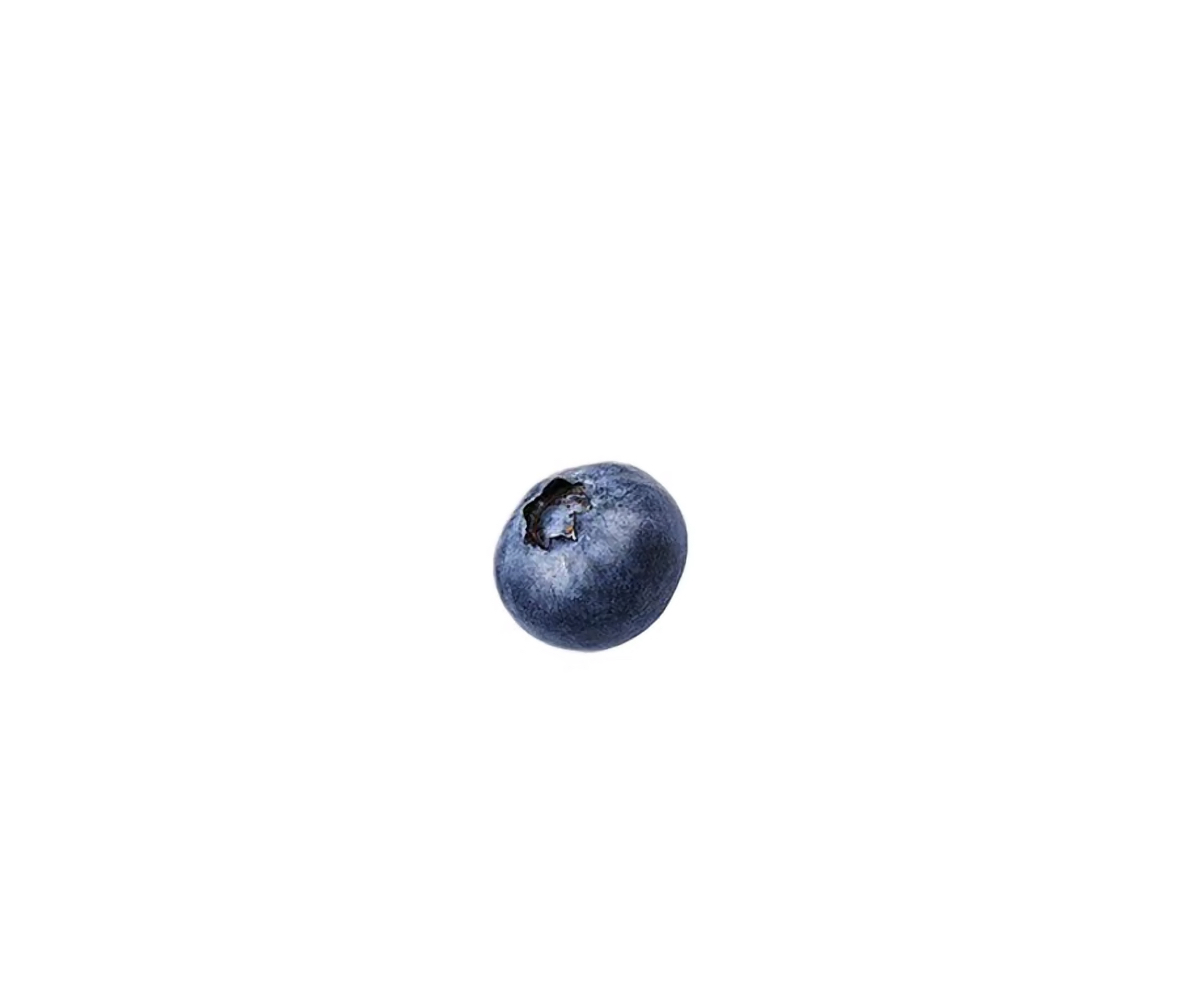 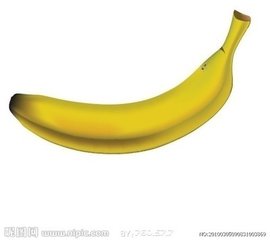 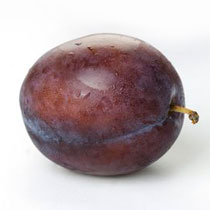 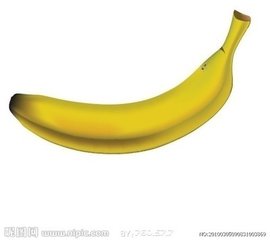 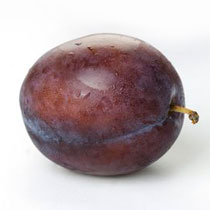 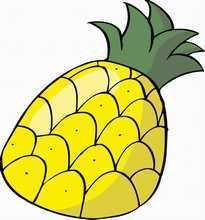 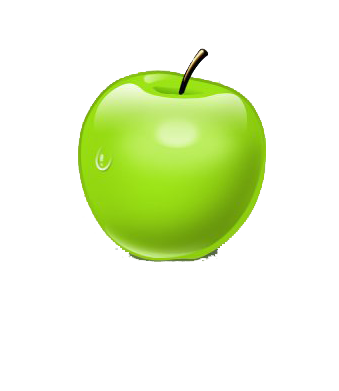 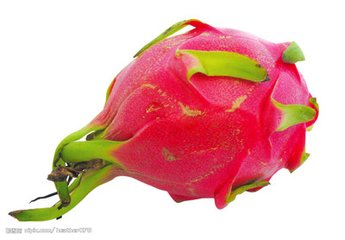 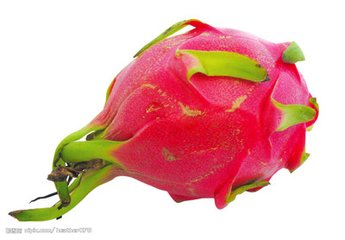 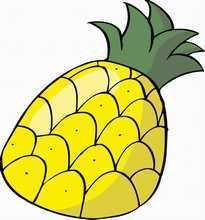 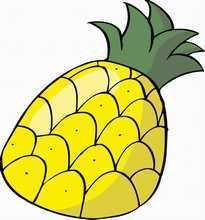 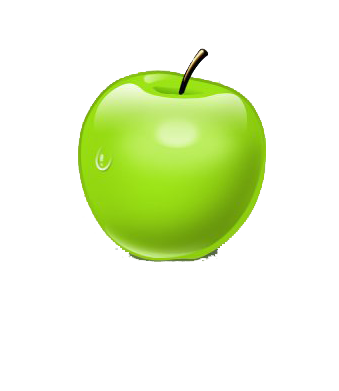 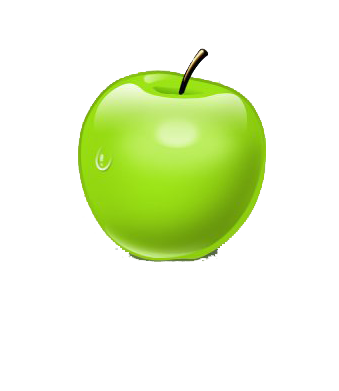 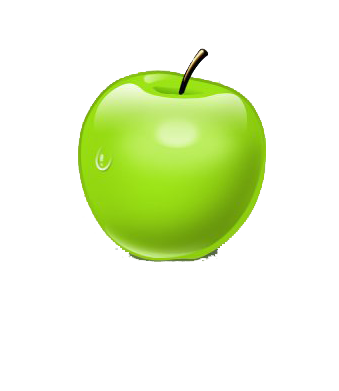 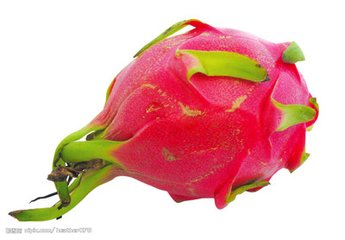 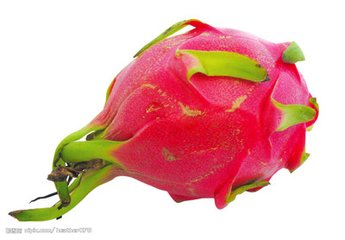 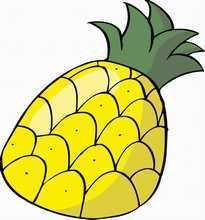 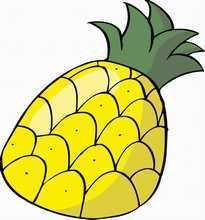 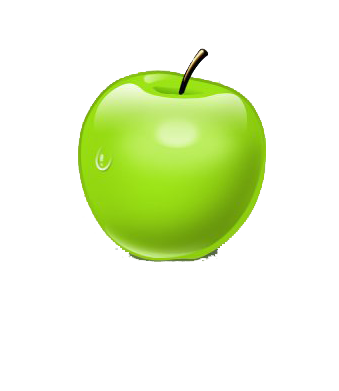 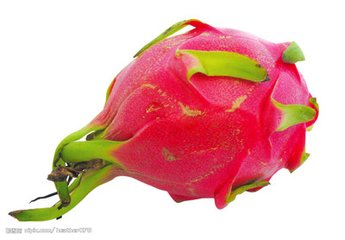